5
O‘zbek tili
sinf
Mavzu: Sharafli kasb egalari.
- lar ko‘plik qo‘shimchasining qo‘llanishi.
MUSTAQIL BAJARISH UCHUN TOPSHIRIQLAR
Lug‘atda berilgan so‘zlar ishtirokida gaplar tuzing..

   2-topshiriqdagi she’rning mazmunini so‘zlab bering va yod oling. (37-bet)
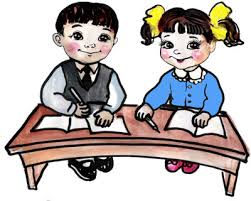 MUSTAQIL  BAJARISH  UCHUN  TOPSHIRIQLAR
Bizga bergan bilimingiz uchun, sizga tashakkur aytaman.
Ustozimiz sabr bilan bizga bilmaganlarimizni o‘rgatdilar.
tashakkur
sabr
Lug‘at
bilmoq
tantanali yig‘ilish
Qadrli o‘quvchilar, 
odob-axloq qoidalarini bilishingiz  zarur.
Maktabimizda tantanali yig‘ilish bo‘lib  o‘tdi.
O‘qing. Tinglang.
1-Topshiriq. Suhbatda  -lar qo‘shimchasi ifodalayotgan ma’noga e’tibor bering.
- Ustoz, onamning tug‘ilgan kunlariga nima sovg‘a qilishni bilmayapman. Sovg‘a olish uchun pulim ham kamroq. 
- Onanga gullarni sotib ol. Ayollar gullarni juda yaxshi ko‘radilar.
 Menimcha, bu oddiy sovg‘a bo‘ladi-ku!
 Hafta davomida hamma fanlardan yuqori baholar olishga harakat qil. Ona uchun farzandining a’lo bahosi, bilimli bo‘lishi eng katta sovg‘a. Ha, aytgandek, onangga uy ishlarida yordamlashishni ham unutma.
 Maslahatingiz uchun katta rahmat!
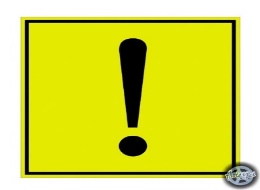 BILIB  OLING
-lar ko‘plik qo‘shimchasi so‘zlarga egalik qo‘shimchasidan keyin qo‘shilsa, hurmat ma’nosini ifodalaydi.Masalan:
Anvar amakimlar juda mehribonlar. Bobomlar uydalar.
     Payt ma’nosini bildiruvchi so‘zlarga qo‘shilganda chama, taxmin ma’nosini ifodalaydi. 
Masalan:
Soat uchlarda kelaman. Kechqurunlari havo salqin.
Fonetik mashq
1- mashq
Berilgan so‘zlarni guruhlarga ajrating. Разделите на группы данные слова
HUSAYN  BOYQARO  VA  ALISHER NAVOIY
2-topshiriq. Rivoyatni o‘qing javoblarni tushuntirib bering.
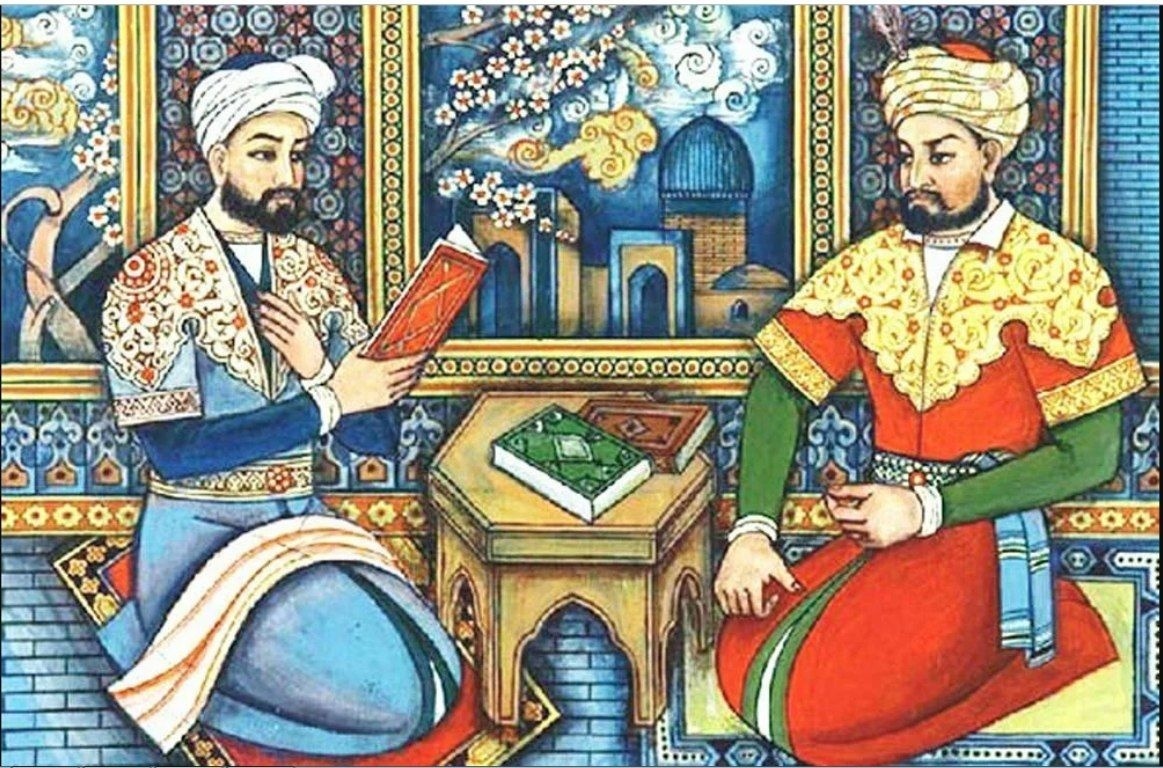 Husayn Boyqaro:
Do‘stim, Mir Alisher,       
                                oqilsiz,
Yaxshilab fikrlab ko’ring.
Birinchi o‘ringa qo‘yursiz  
                                kimni –
Aziz otangiznimi yo        
                          muallimni?
IBRATLI  RIVOYAT
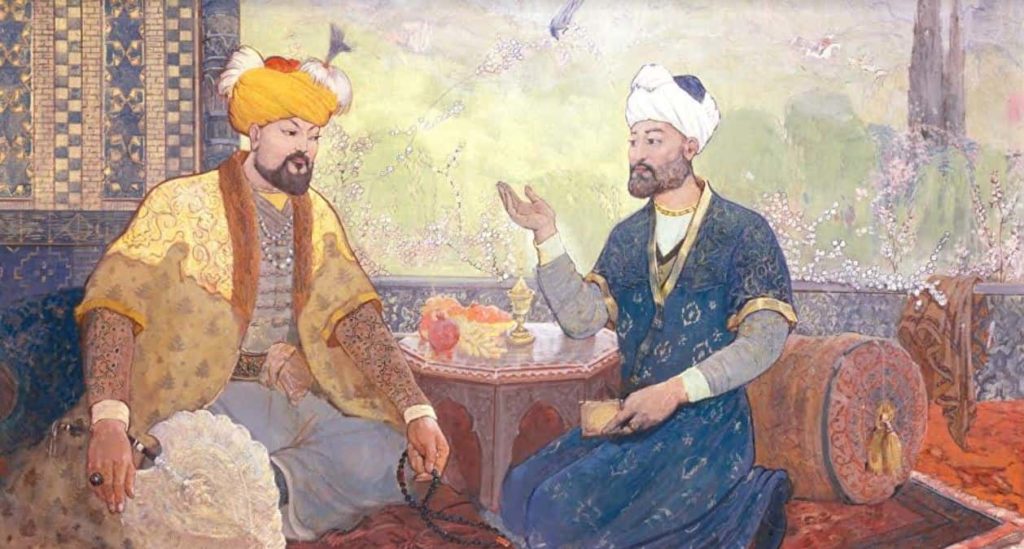 Alisher Navoiy:
Avval, ustozimga   
           bergayman salom.
Ovoz:
Hayhot! Nechun?
Husayn Boyqaro:
Nahot otangizdan  
              ulug‘dir ul zot?
Alisher Navoiy:
Ha, otam joy olmish yurak –  
                                 yurakdan,
Yerga tushirdilar meni 
                                  falakdan.
Ustoz-chi, ko‘nglimni burib 
                                   imonga,
Ko‘tardilar meni Yerdan 
                                 osmonga!
Hamma: Ofarin, tasanno!
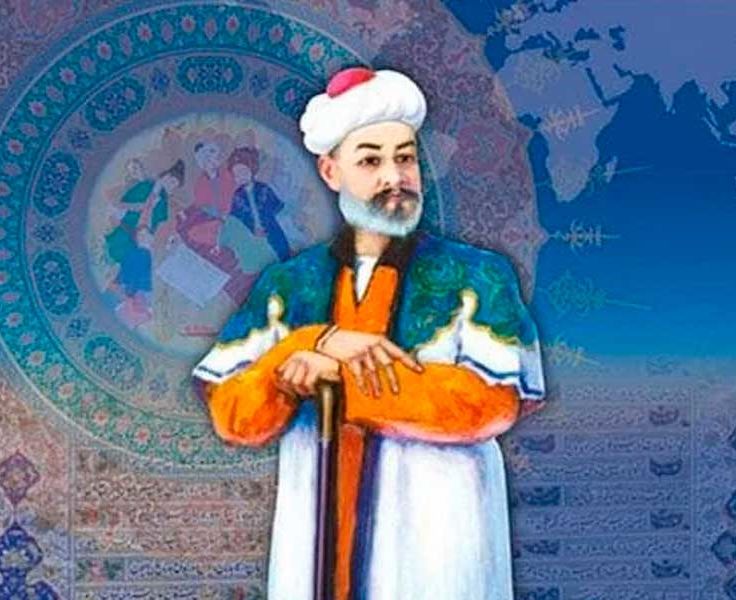 “XOTIRA  MASHQI”
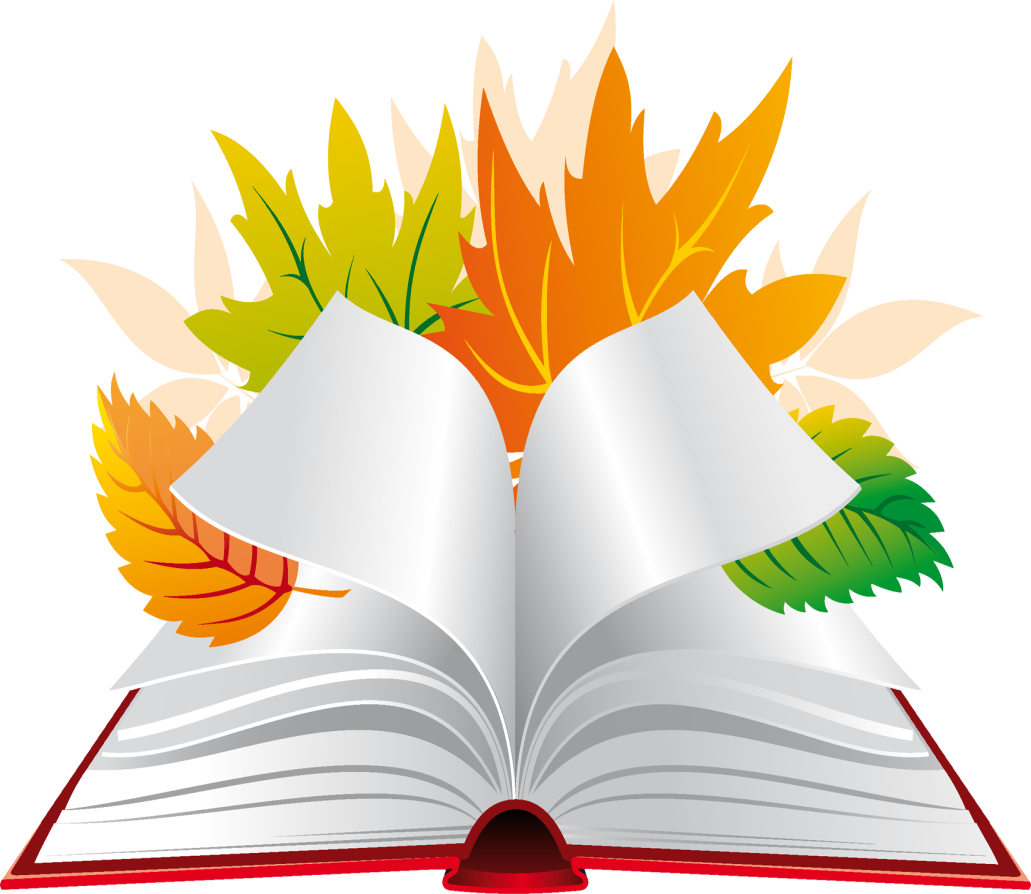 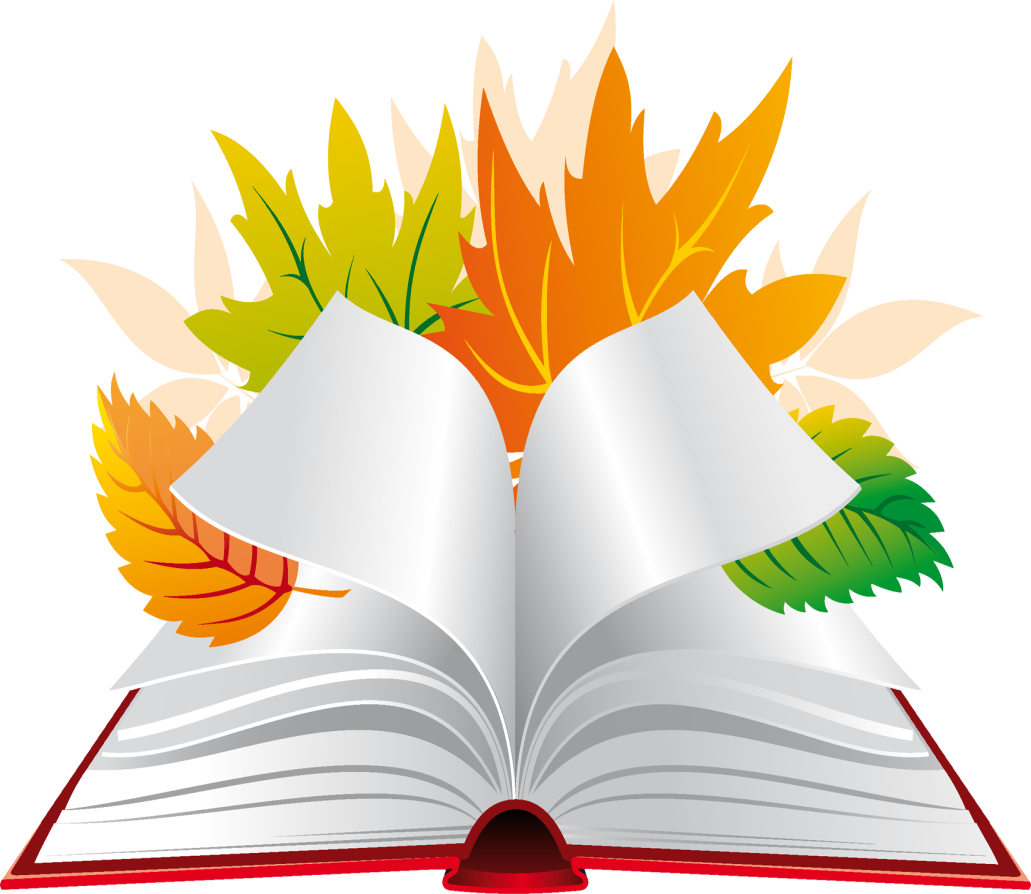 oqil – умный
fikrlamoq – мыслить
aziz – дорогой
ulug‘ – великий 
nahotki – никогда
falak – неужели
ko‘tarmoq – поднимать
SHARAFLI  KASB  EGALARI
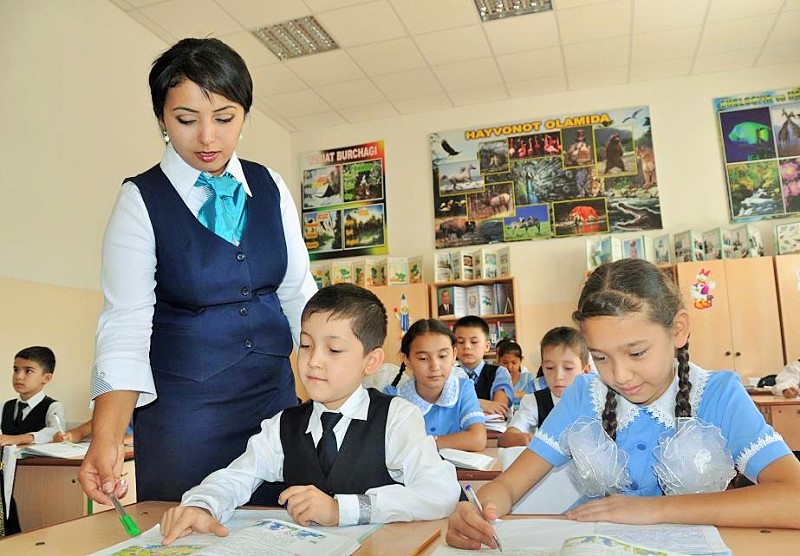 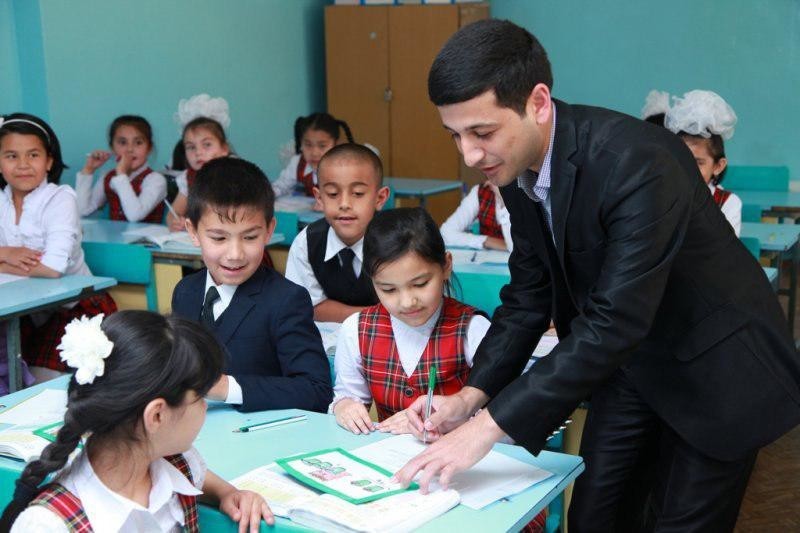 “XOTIRA  MASHQI”
muhtoj – нуждающийся
ma’naviy – просвещённый, духовный
mukammal – завершённый, совершенный 
taqdir – судьба 
sazovor – достойный
tahsin – одобрение
muhtaram – почтенный, уважаемый
ehtirom – уважение, почтение
bog‘lamoq – связывать
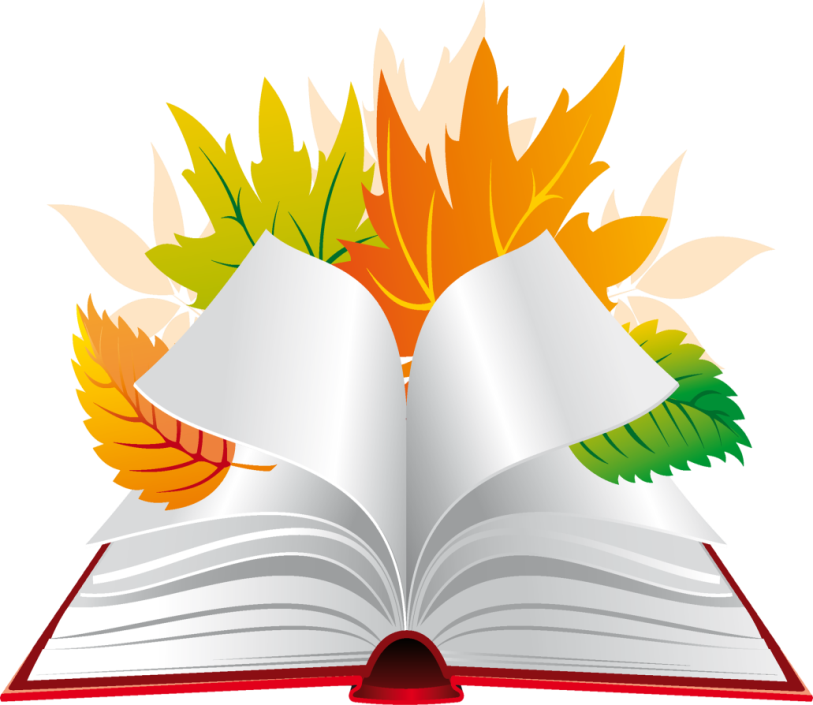 EHTIROM
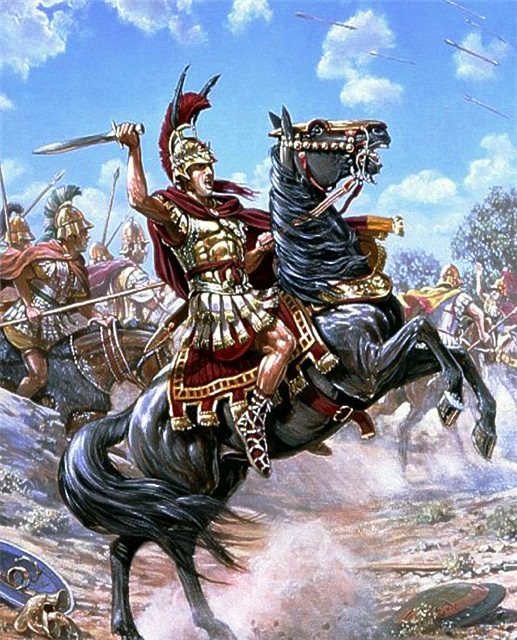 Iskandar Zulqarnayndan so‘radilar:
 Kimni ko‘proq yaxshi ko‘rasiz? Otangiznimi yoki ustozingiznimi?
EHTIROM
Iskandar shunday javob berdi:
 Otamni ham, ustozimni ham bir xilda yaxshi ko‘raman. Otam mening dunyoga kelishimga, unib o‘sishimga sababchi bo‘lsa, ustozim fazl-u kamol topishimga yordam berdilar. Shunga ko‘ra, har ikki tarbiyachimga bir nazarda qarayman. Har ikki muhtaram zotga barobar muhabbat bog‘lab, ehtirom qilaman.
VEEN  DIAGRAMMASI
Birinchi o‘ringa qo‘yursiz kimni?
MUSTAQIL BAJARISH UCHUN TOPSHIRIQLAR
2-topshiriq va 3-topshiriqdagi matnlarni e’tibor bilan o‘qing. Siz ham matnda berilgan savollarga mustaqil javob yozing.(39 va 40-bet)
      
     -lar qo‘shimchasi ishtirokida hurmat, payt, ko‘plik, taxmin ma’nosini bildiruvchi gaplar tuzing.
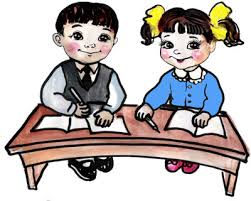